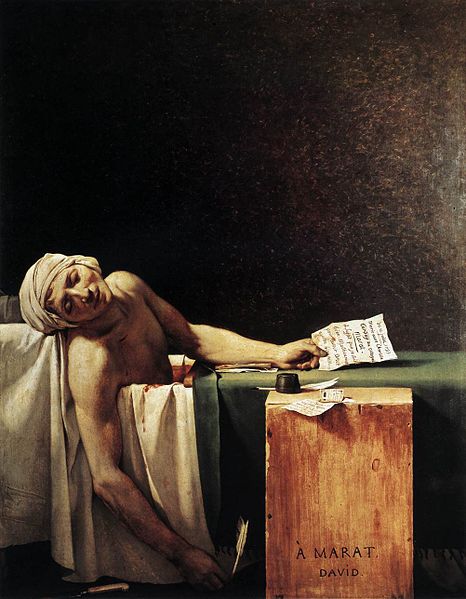 The Death of Marat
Jacques-Louis David
The story behind the painting
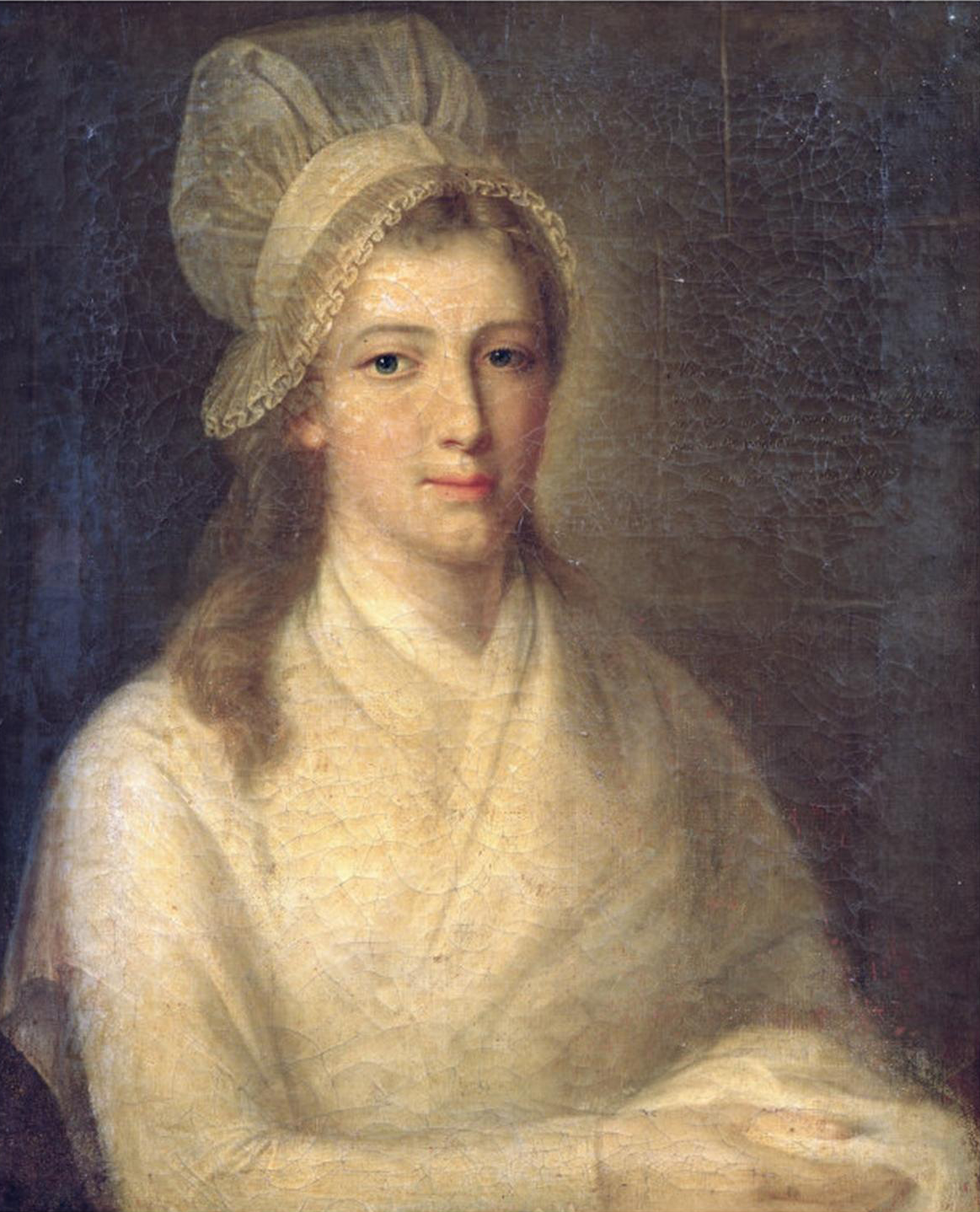 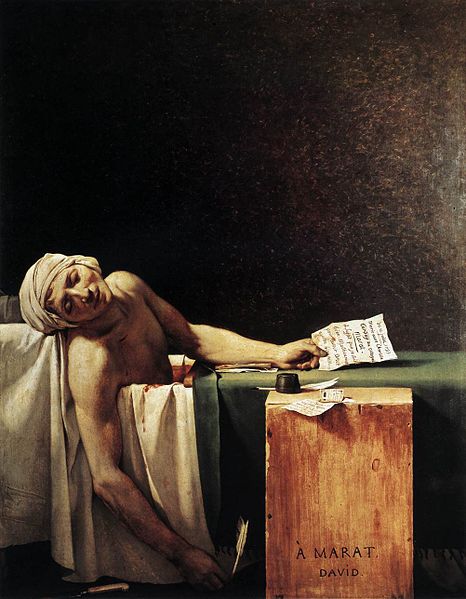 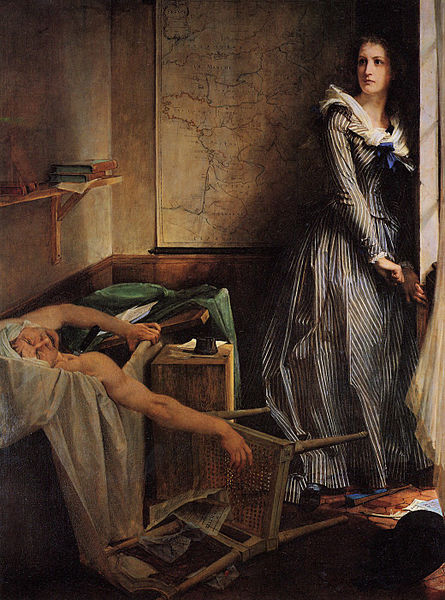 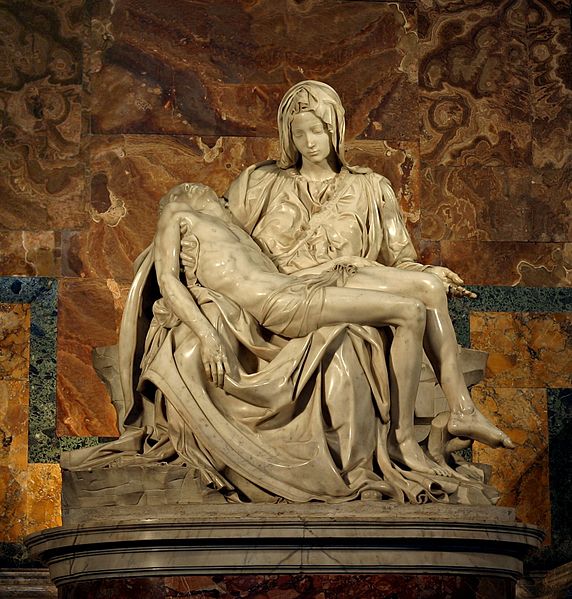 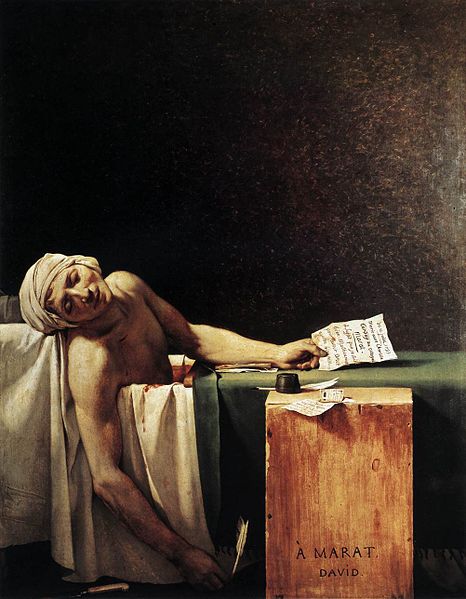 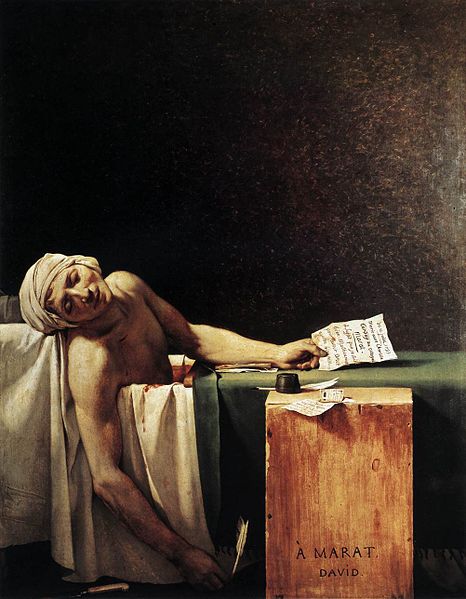